PHY 712 Electrodynamics
9-9:50 AM  Olin 103

Plan for Lecture 18:
Complete reading of  Chapter 7
Summary of complex response functions in electromagnetic fields
Summary of TEM plane wave solutions to Maxwell’s equations
Comments on some homework problems
02/25/2015
PHY 712  Spring 2015 -- Lecture 18
1
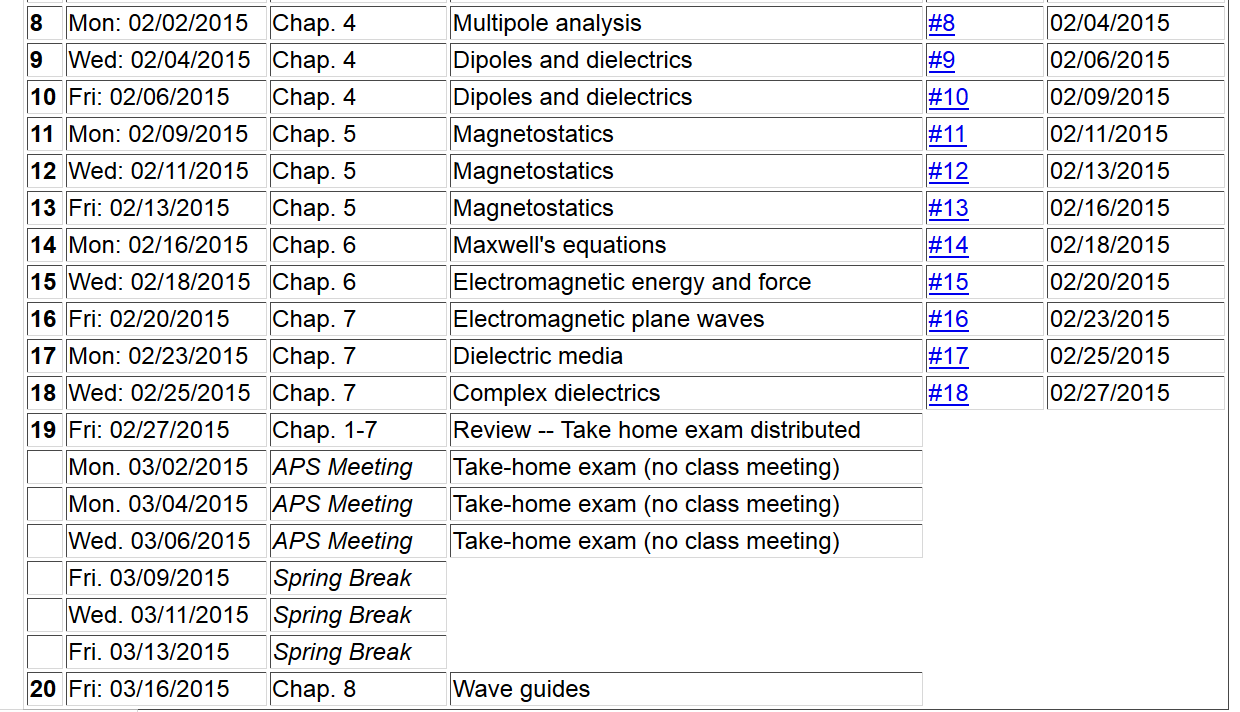 02/25/2015
PHY 712  Spring 2015 -- Lecture 18
2
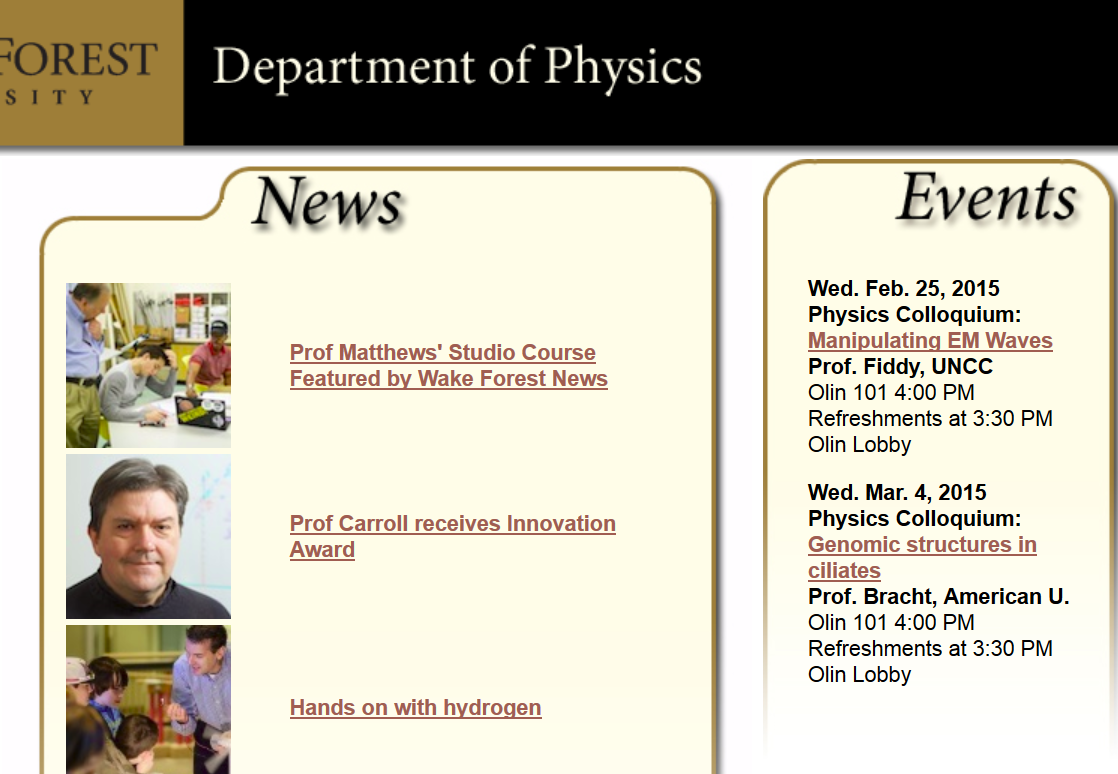 02/25/2015
PHY 712  Spring 2015 -- Lecture 18
3
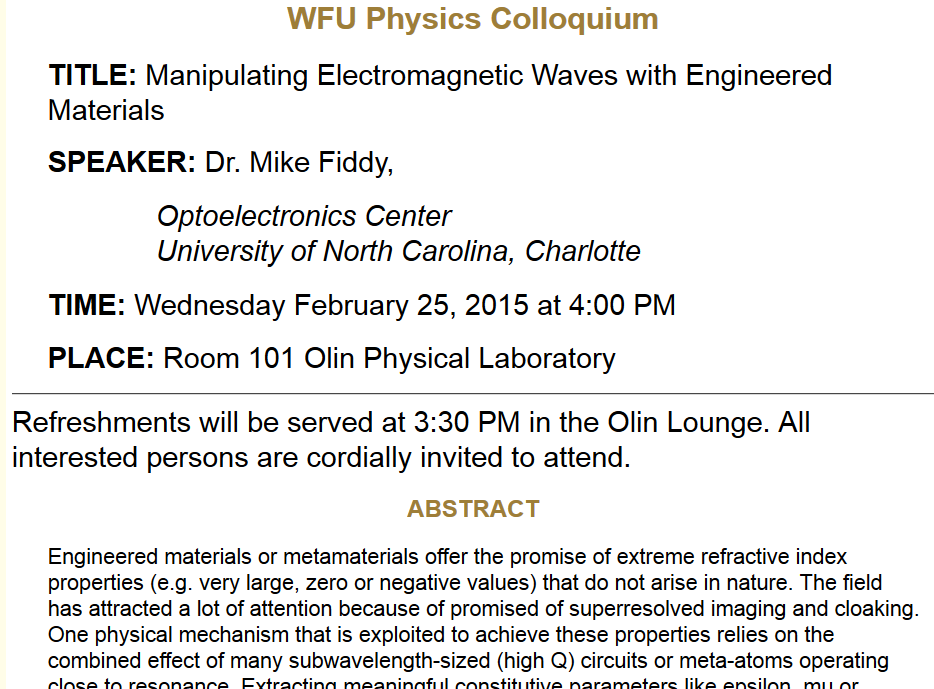 02/25/2015
PHY 712  Spring 2015 -- Lecture 18
4
Review:   Drude model dielectric function:
02/25/2015
PHY 712  Spring 2015 -- Lecture 18
5
Drude model dielectric function:
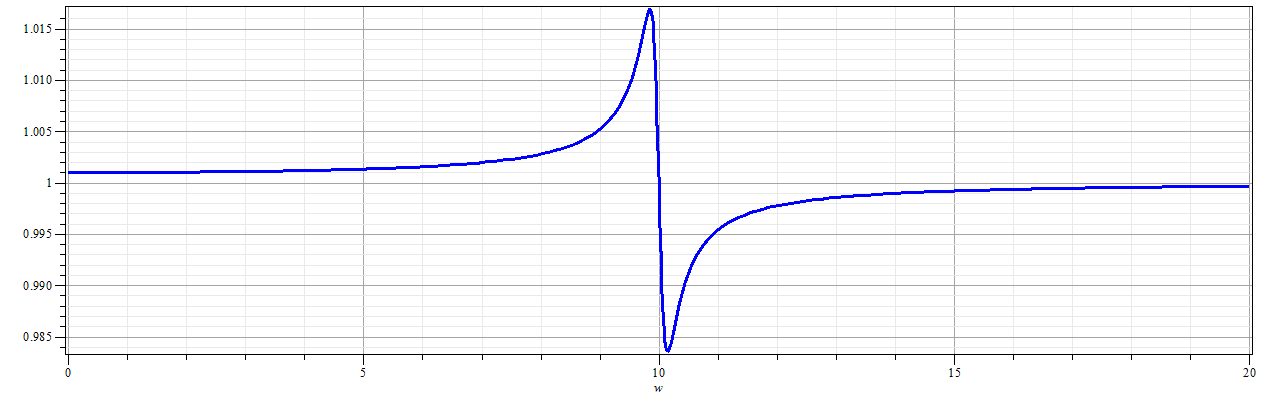 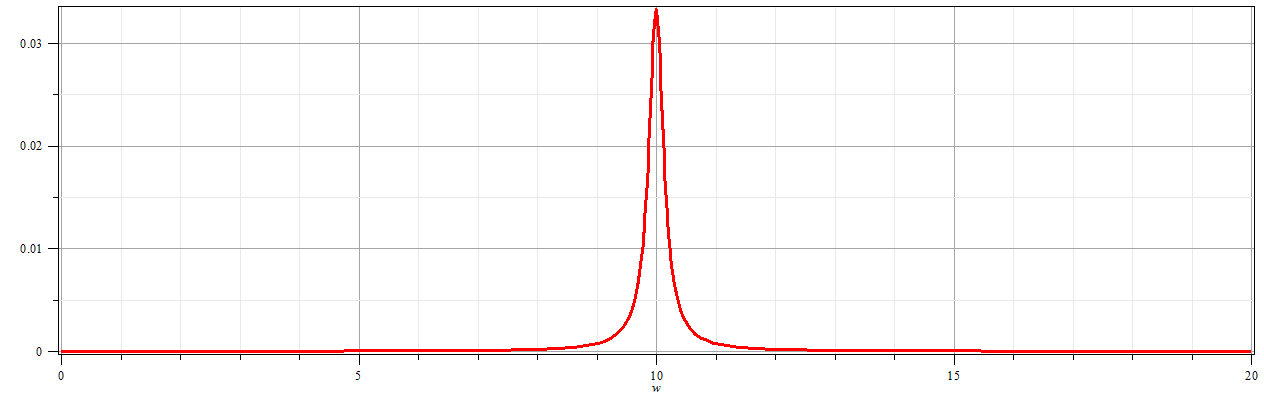 02/25/2015
PHY 712  Spring 2015 -- Lecture 18
6
Drude model dielectric function – some analytic properties:
02/25/2015
PHY 712  Spring 2015 -- Lecture 18
7
Analysis for Drude model dielectric function – continued --
     Analytic properties:
02/25/2015
PHY 712  Spring 2015 -- Lecture 18
8
Because of these analytic properties, Cauchy’s integral theorem results in:
Kramers-Kronig transform – for dielectric function:
02/25/2015
PHY 712  Spring 2015 -- Lecture 18
9
Further comments on analytic behavior of dielectric function
02/25/2015
PHY 712  Spring 2015 -- Lecture 18
10
Review:    Electromagnetic plane waves in isotropic medium with real permeability and permittivity:   m e.
02/25/2015
PHY 712  Spring 2015 -- Lecture 18
11
Review: 
Reflection and refraction between two isotropic media
m’ e’
q
k’
ki
m e
kR
i
R
02/25/2015
PHY 712  Spring 2015 -- Lecture 18
12
Reflection and refraction between two isotropic media -- continued
m’ e’
q
k’
ki
m e
kR
i
R
Total internal reflection:
02/25/2015
PHY 712  Spring 2015 -- Lecture 18
13
For s-polarization
For p-polarization
02/25/2015
PHY 712  Spring 2015 -- Lecture 18
14
Special case:   normal incidence   (i=0, q=0)
02/25/2015
PHY 712  Spring 2013 -- Lecture 19
PHY 712  Spring 2015 -- Lecture 18
15
15
Extension to complex refractive index n= nR + i nI
02/25/2015
PHY 712  Spring 2015 -- Lecture 18
16
Fields near the surface on an ideal conductor
02/25/2015
PHY 712  Spring 2015 -- Lecture 18
17
Fields near the surface on an ideal conductor -- continued
02/25/2015
PHY 712  Spring 2015 -- Lecture 18
18
Fields near the surface on an ideal conductor -- continued
r||
0
z
02/25/2015
PHY 712  Spring 2015 -- Lecture 18
19
Fields near the surface on an ideal conductor -- continued
r||
0
z
02/25/2015
PHY 712  Spring 2015 -- Lecture 18
20
Boundary values for ideal conductor
E0
At the boundary of an ideal conductor, the E and H fields decay in the direction normal to the interface, the field directions are in the plane of the interface.
Waveguide terminology
TEM:  transverse electric and magnetic (both E and H fields are perpendicular to wave propagation direction)
TM: transverse magnetic (H field is perpendicular to wave propagation direction)
TE: transverse electric (E field is perpendicular to wave propagation direction)
02/25/2015
PHY 712  Spring 2015 -- Lecture 18
21
TEM waves
Transverse electric and magnetic (both E and H fields are perpendicular to wave propagation direction)
02/25/2015
PHY 712  Spring 2015 -- Lecture 18
22
Wave guides
Coaxial cable
   TEM modes
Simple optical pipe
   TE or TM modes
02/25/2015
PHY 712  Spring 2015 -- Lecture 18
23
Comment on HW #11
Consider an infinitely long wire with radius a, oriented along the z axis. There is a steady uniform current inside the wire. Specifically the current is along the z-axis with the magnitude of J0 for ρ ≤ a and zero for ρ > a, where ρ denotes the radial parameter of the natural cylindrical coordinates of the system. 
Find the vector potential (A) for all ρ. 
Find the magnetic flux field (B) for all ρ.
Solution to problem using PHY 114 ideas
       In this case, it is convenient to solve part b first.
Top view for r < a
Top view for r > a
J0
B
B
02/25/2015
PHY 712  Spring 2015 -- Lecture 18
24
Comment on HW #11 -- continued
Top view for r < a
Top view for r > a
B
B
02/25/2015
PHY 712  Spring 2015 -- Lecture 18
25
Comment on HW #11 -- continued
J0
02/25/2015
PHY 712  Spring 2015 -- Lecture 18
26
Comment on HW #12
w
A sphere of radius a carries a uniform surface charge distribution s.  The sphere is rotated about a diameter with constant angular velocity w.  Find the vector potential A and magnetic field B both inside and outside the sphere.
r
02/25/2015
PHY 712  Spring 2015 -- Lecture 18
27
Comment on HW #12 -- continued
02/25/2015
PHY 712  Spring 2015 -- Lecture 18
28